Planritning
Ex: en våningsplan
En bild, oftast i skala över förhållandet mellan olika delar och funktioner på en våningsplan
Yta i kvadratmeter, 1:100
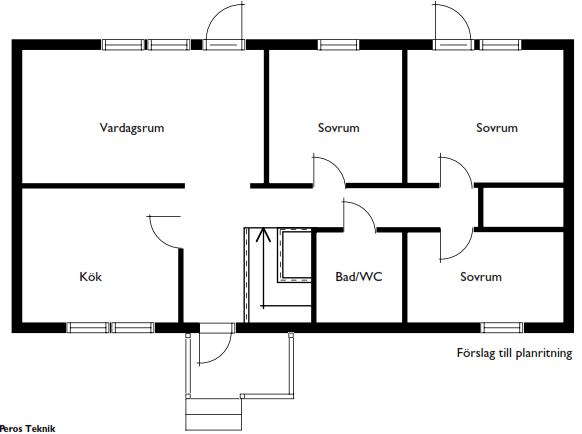 Planlösning 2 rok
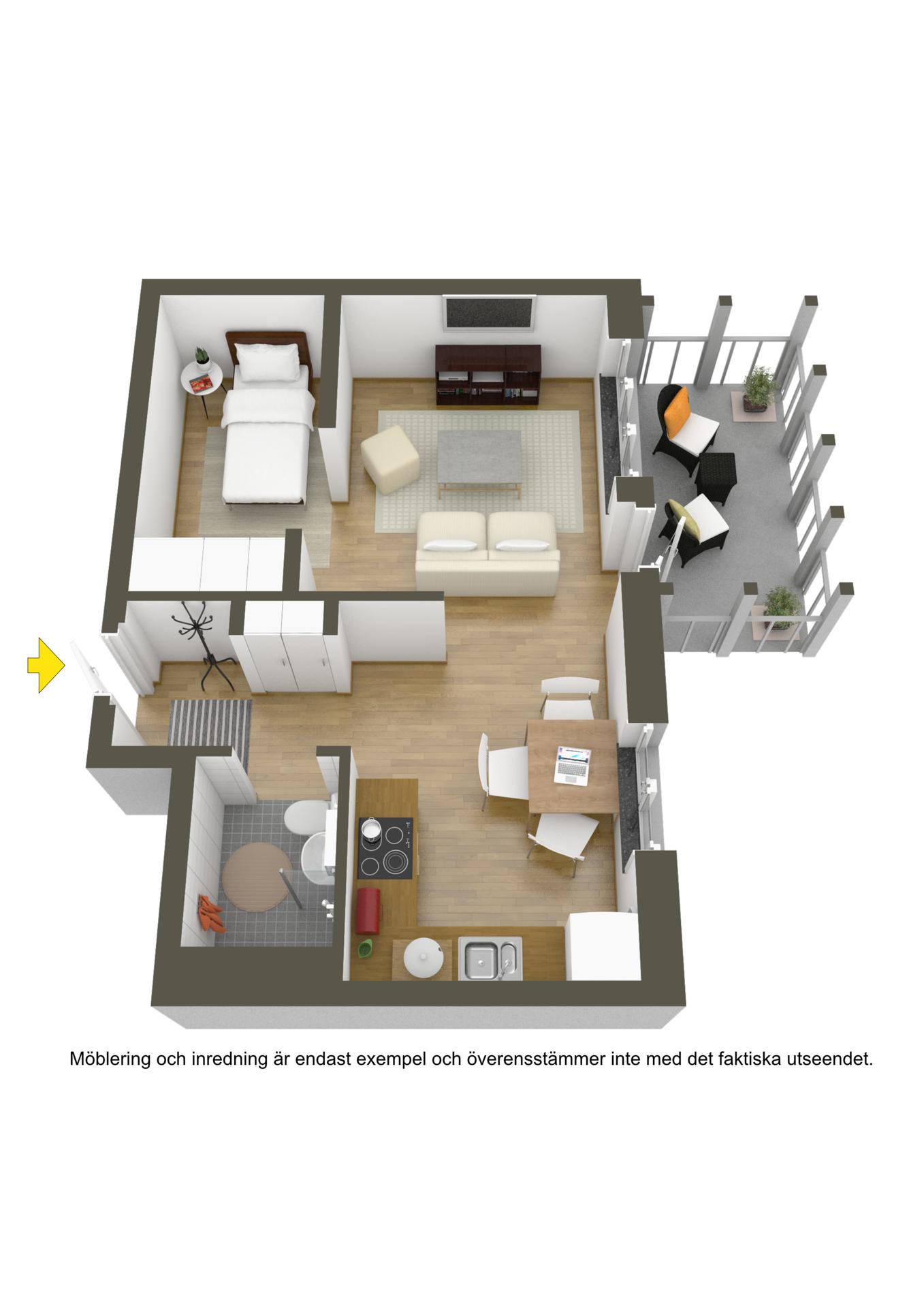 Exempel på planlösning.
Två rum och kök
Planlösning 3 rok
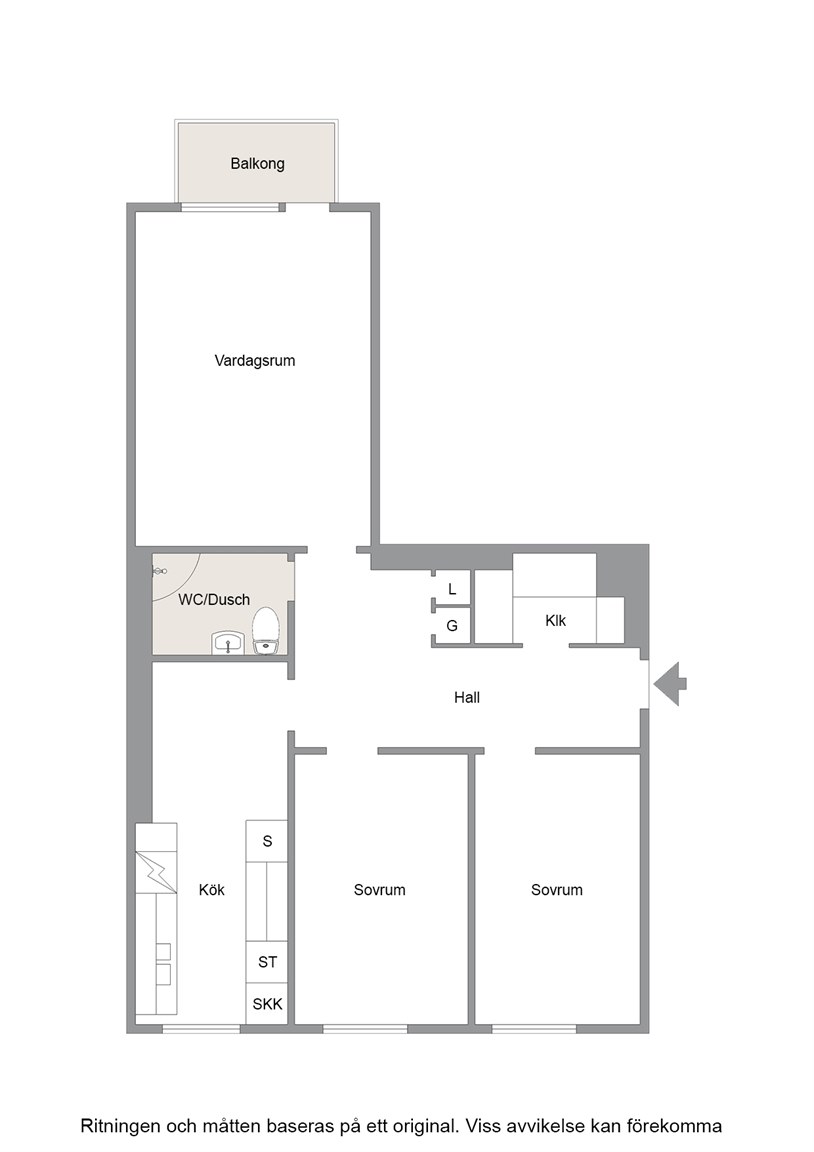 Ex: en våningsplan
Exempel på planlösning.
Tre rum och kök